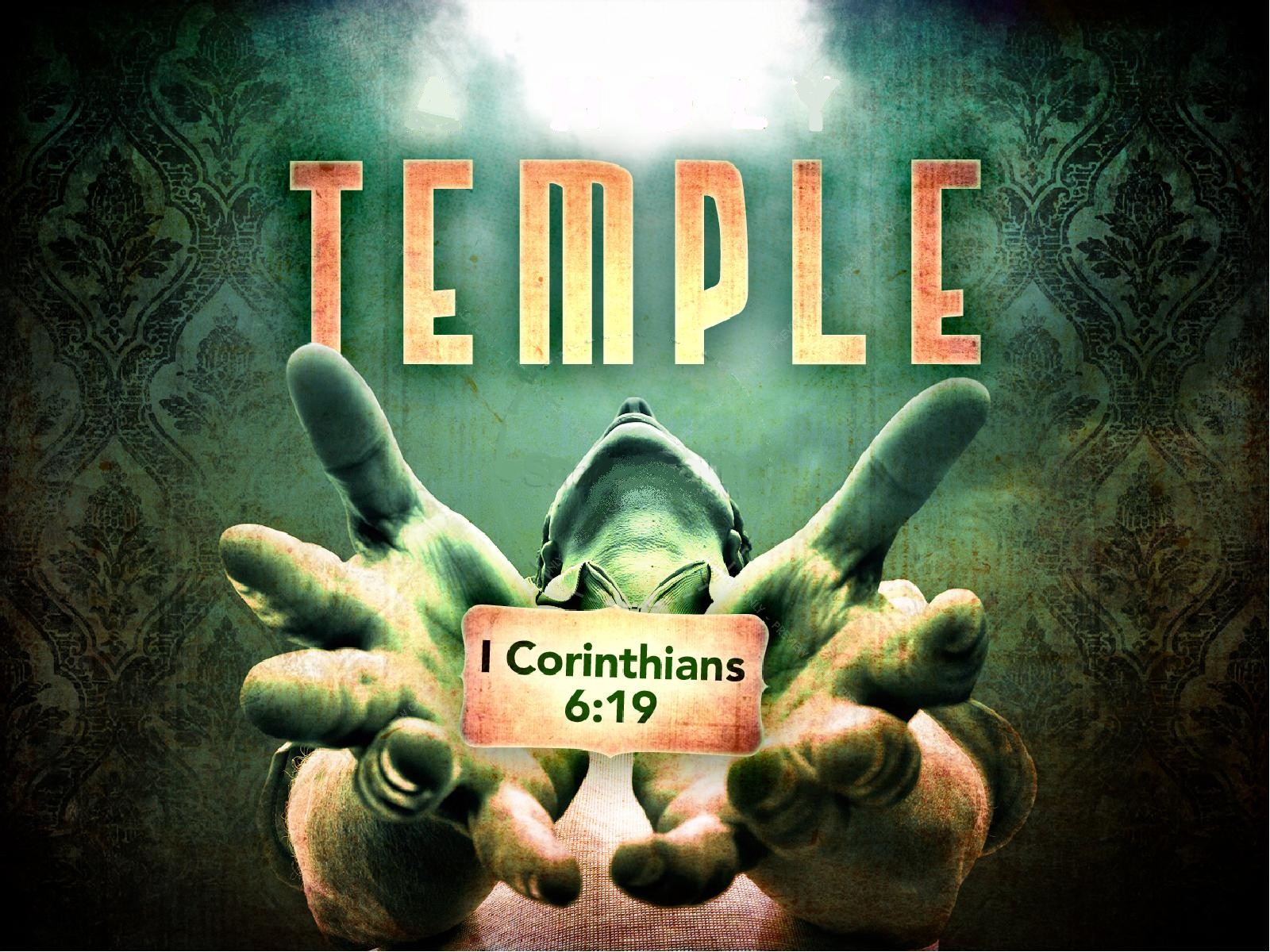 The New
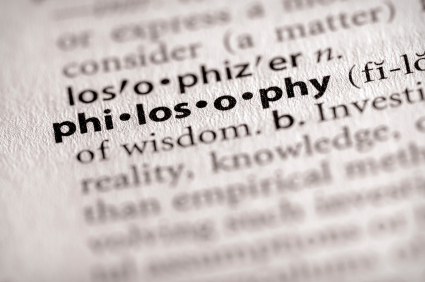 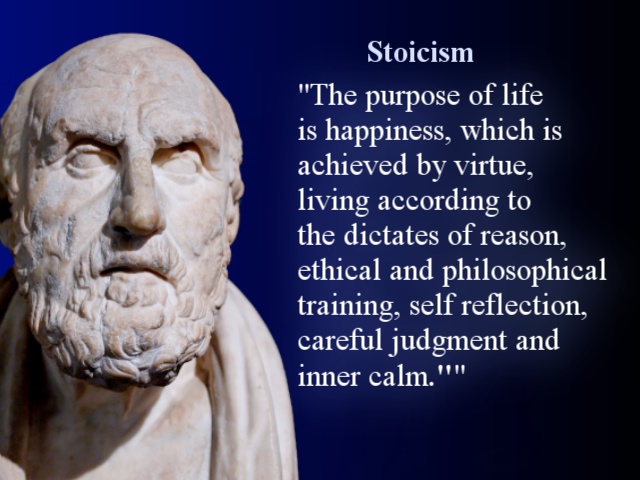 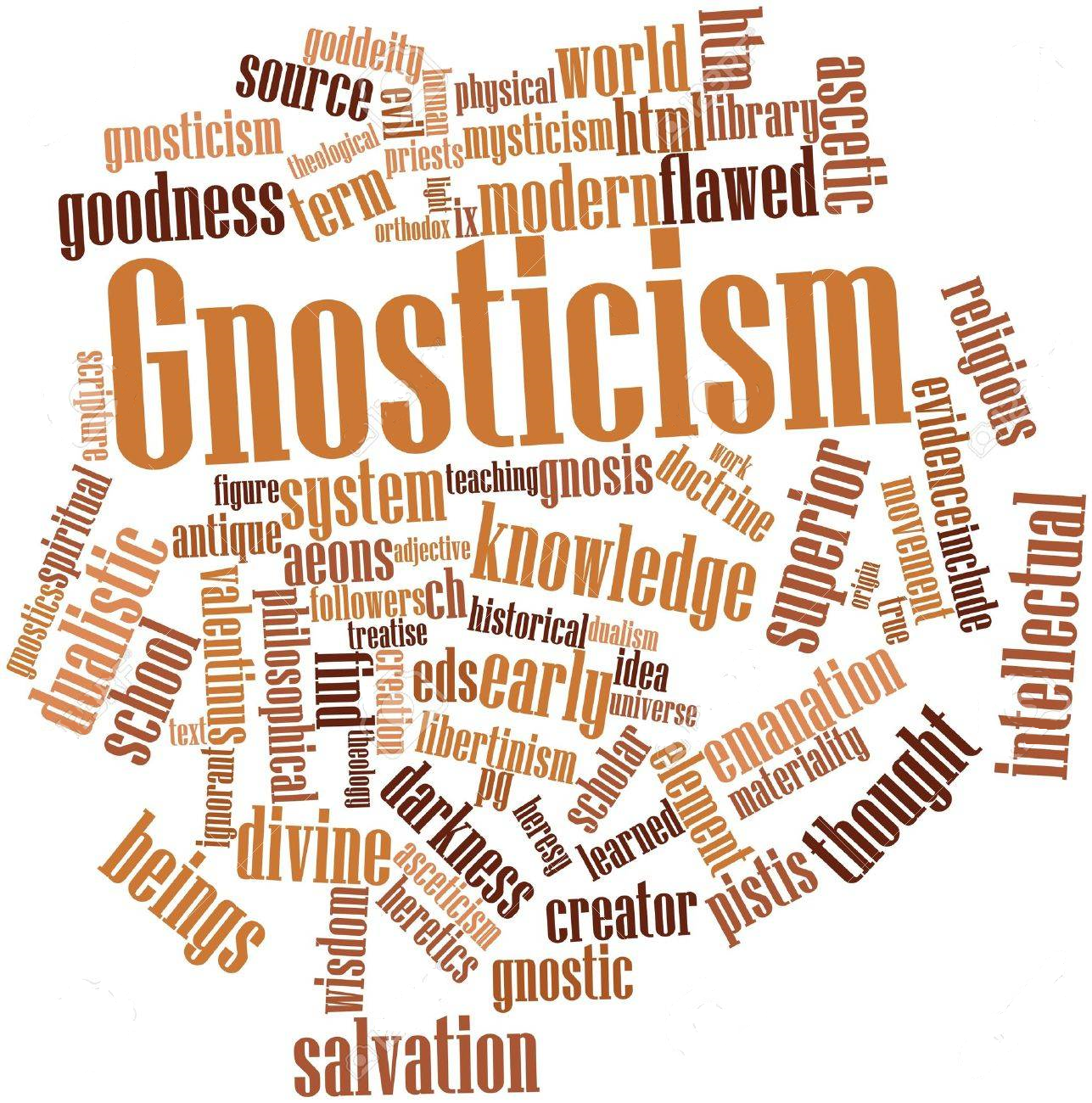 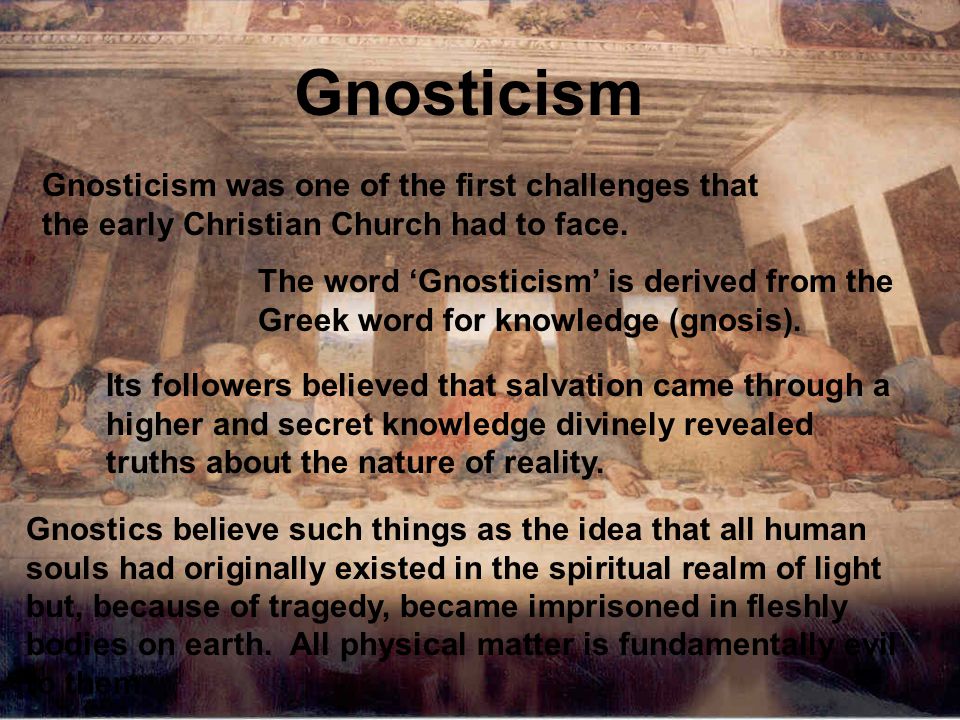 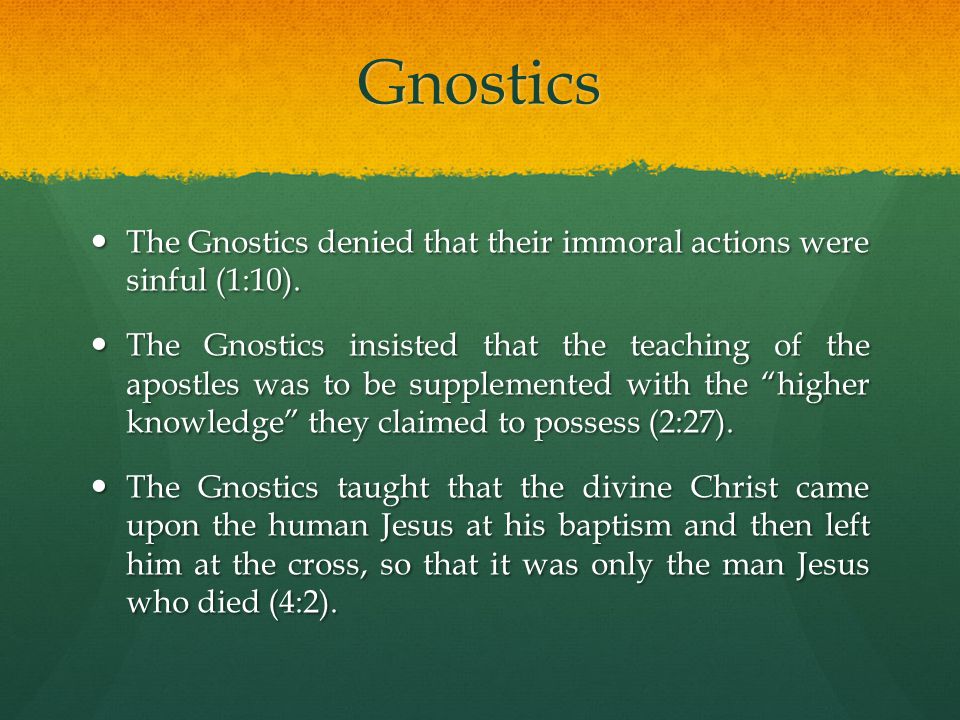 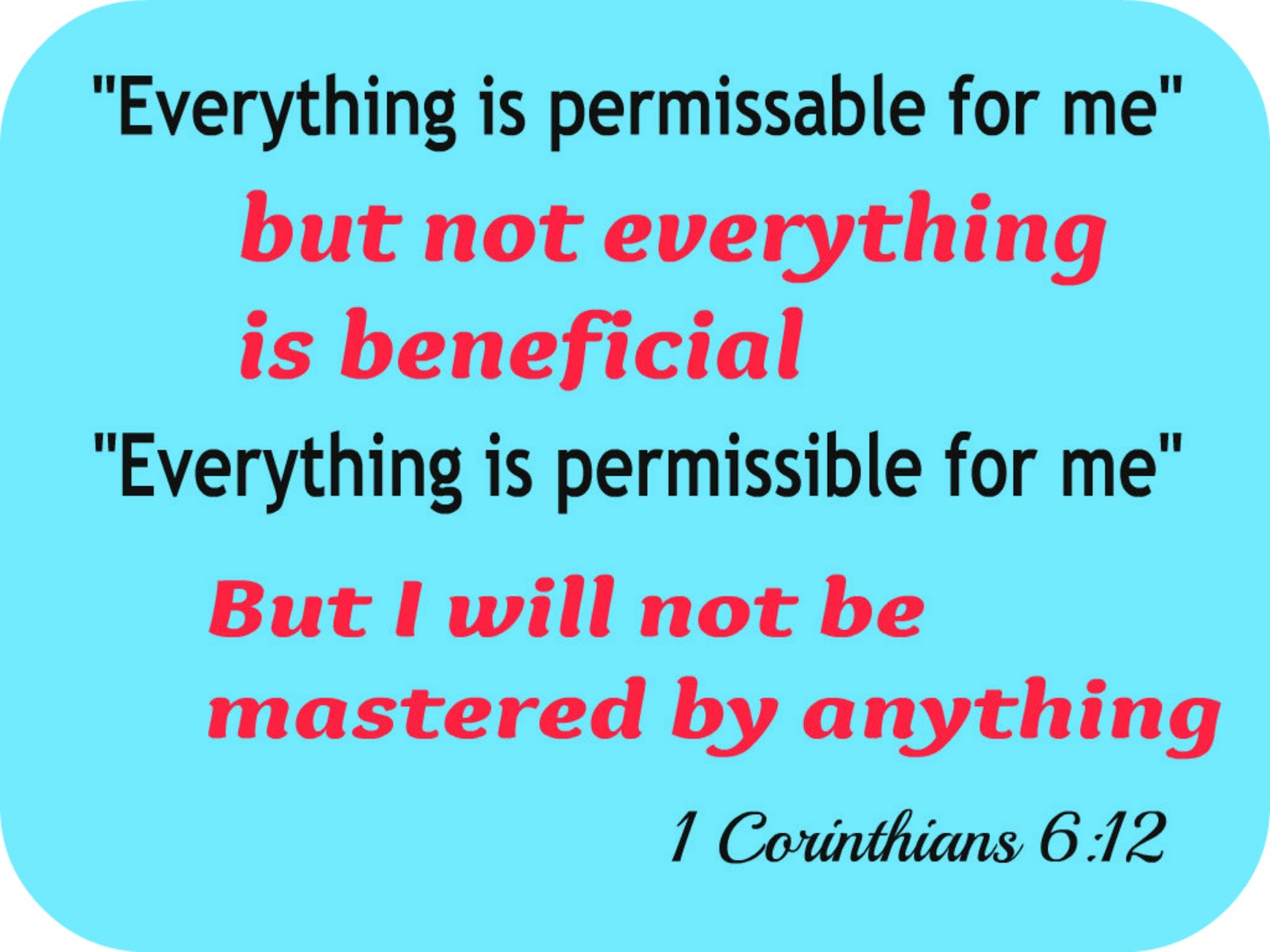 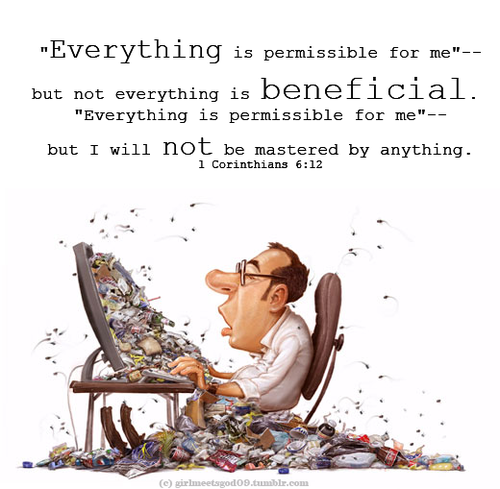 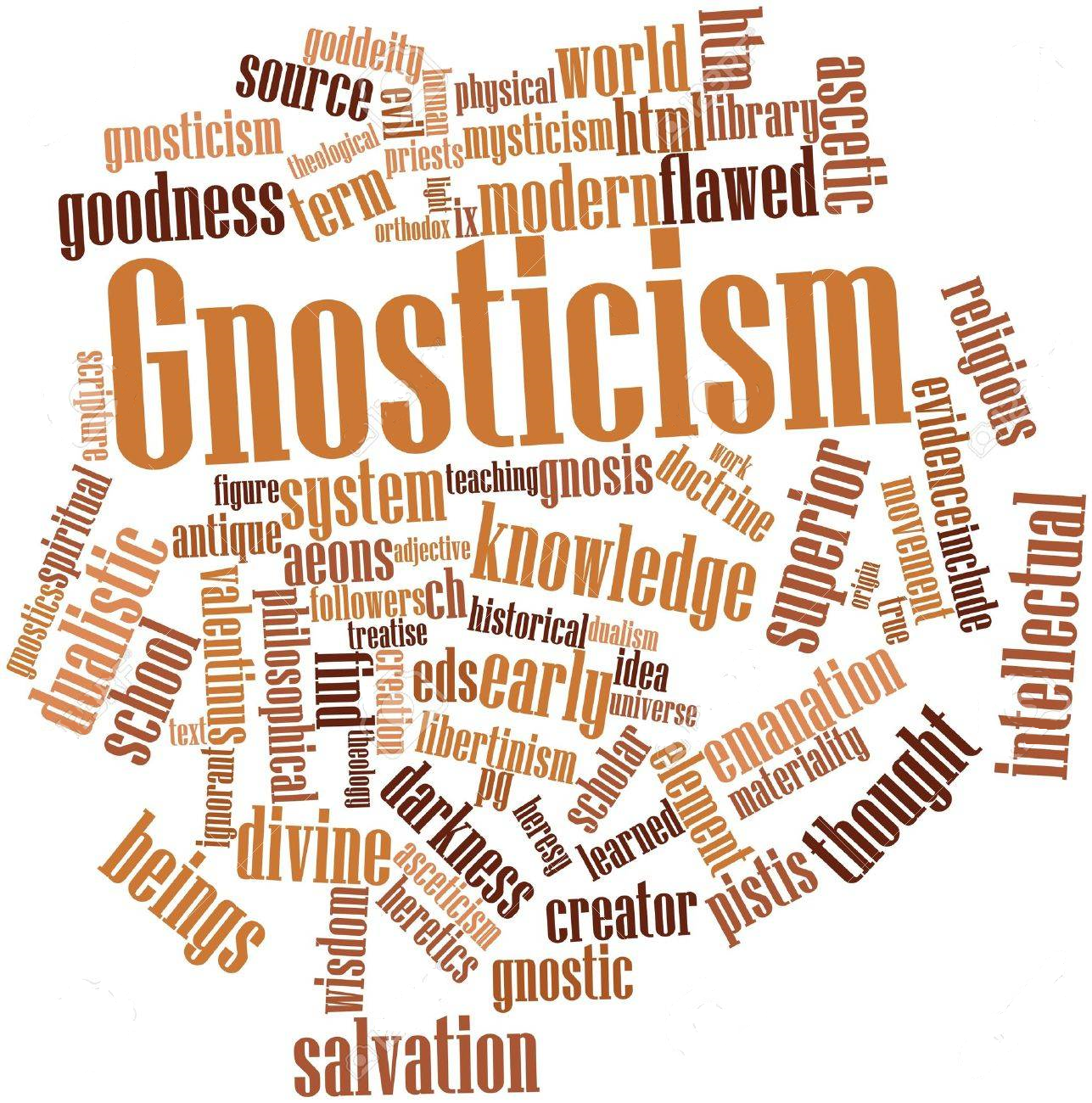 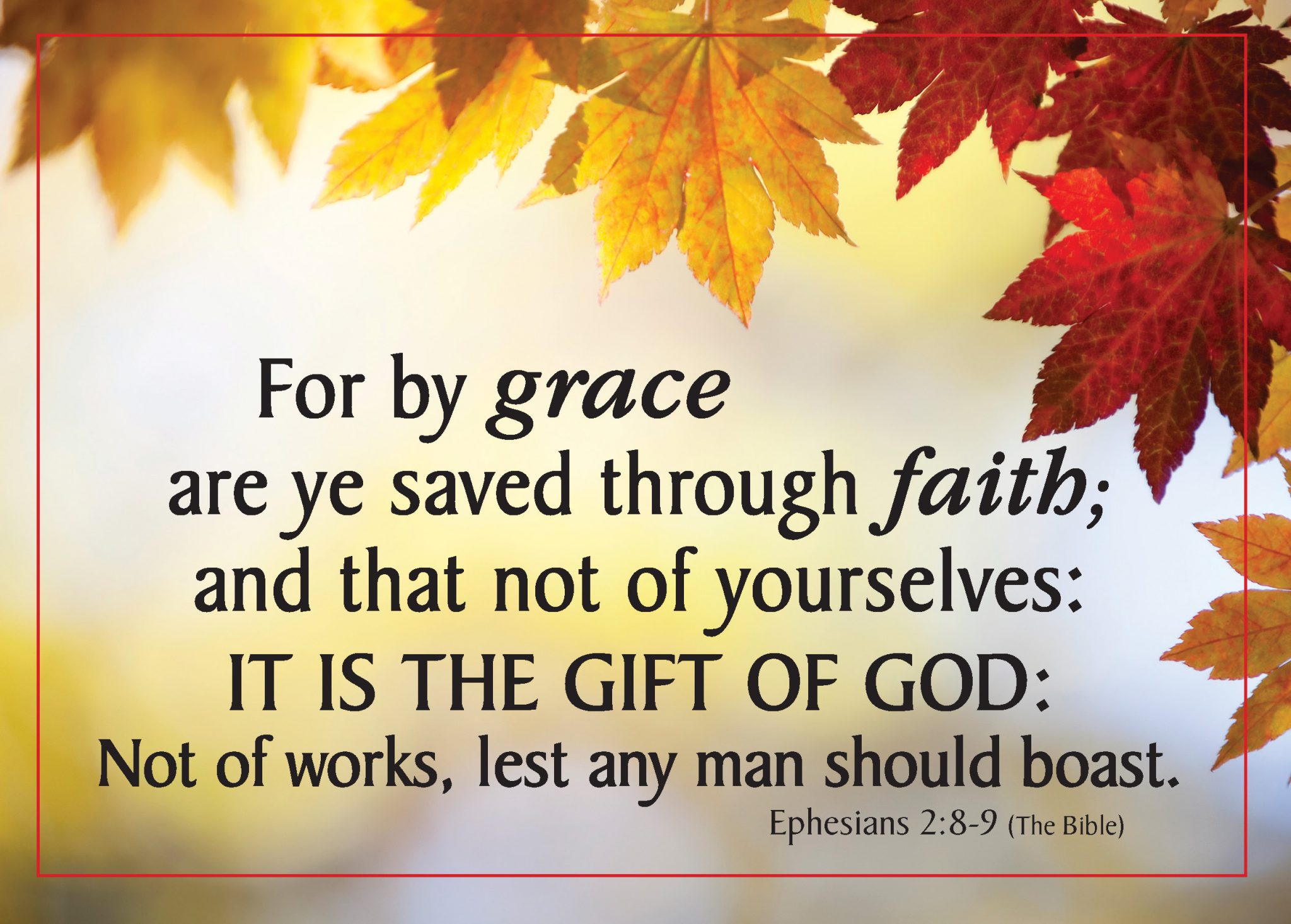 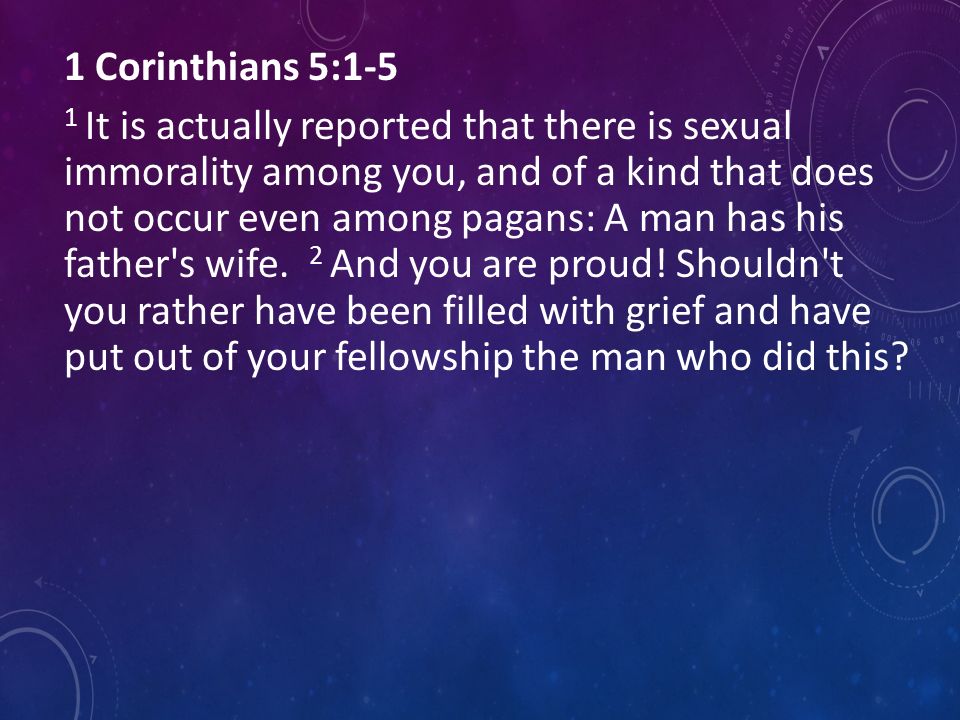 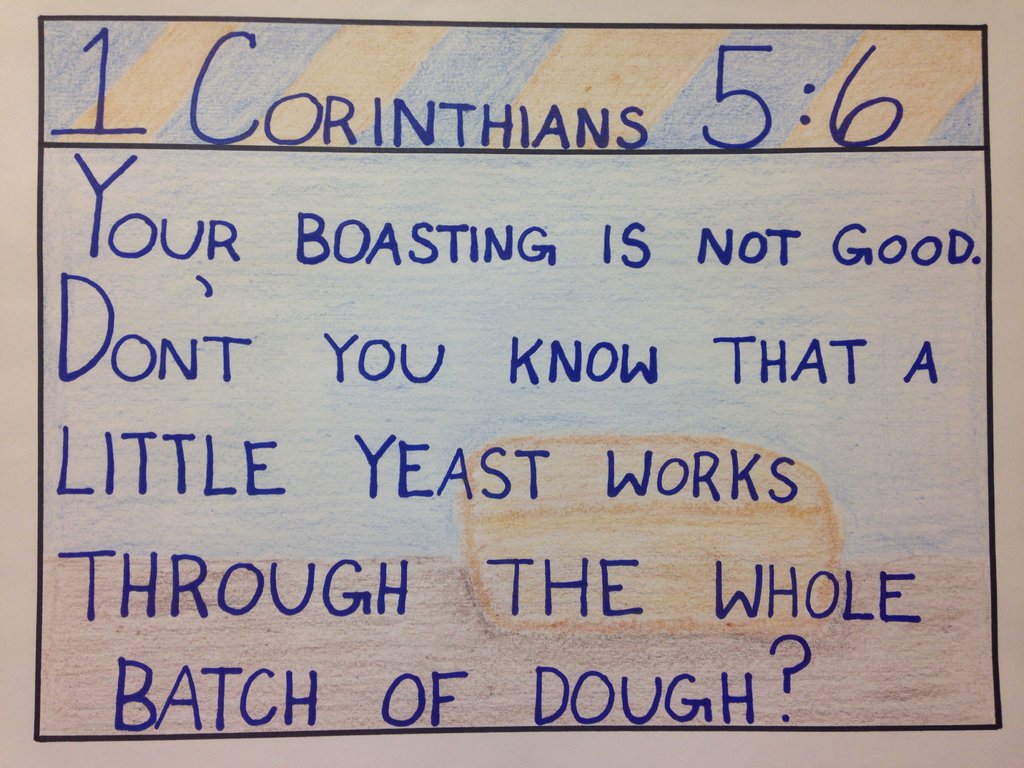 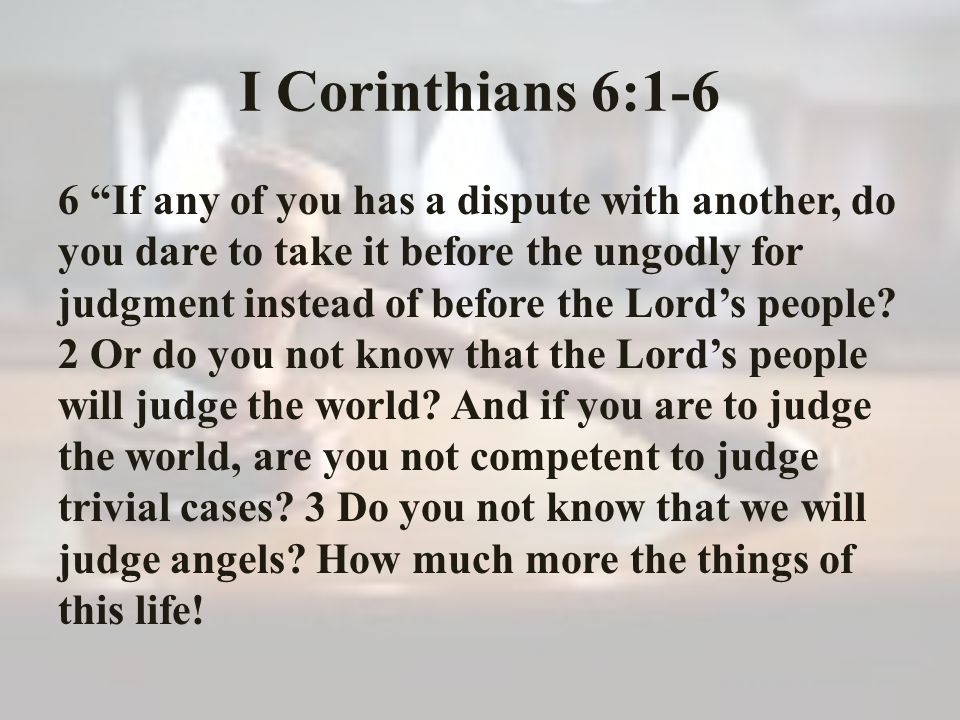 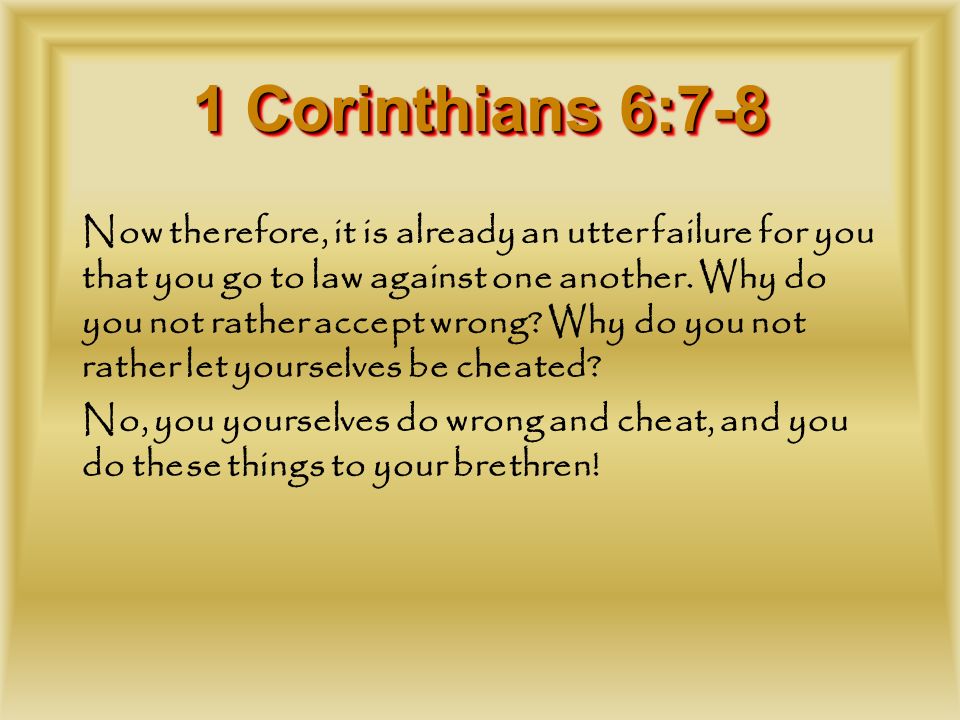 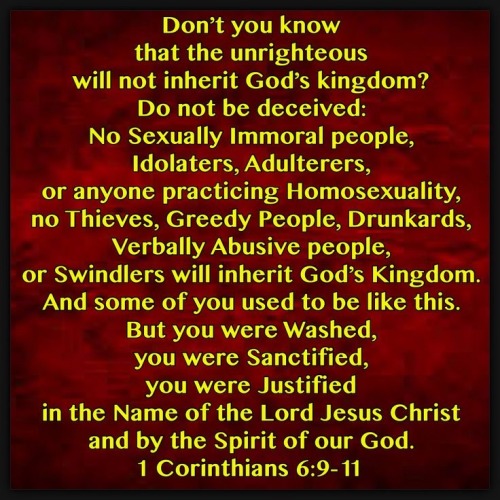 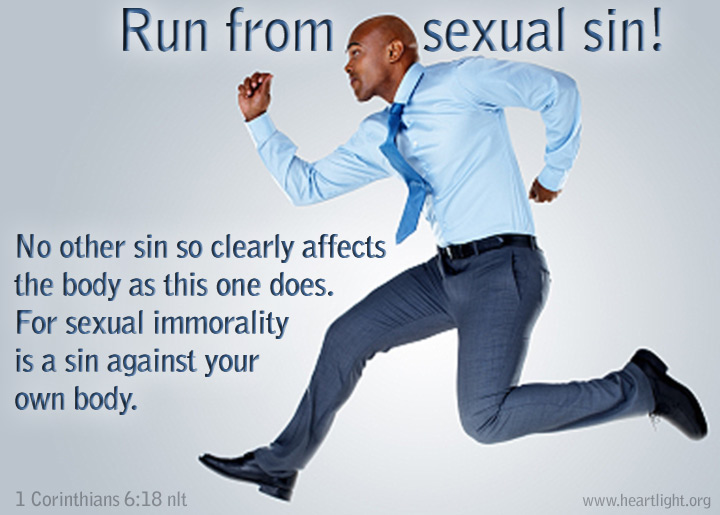 1 Corinthians 6:18 NLT
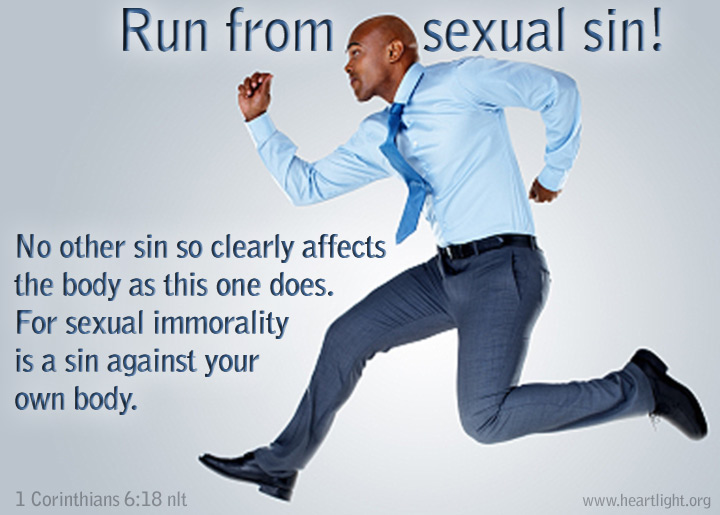 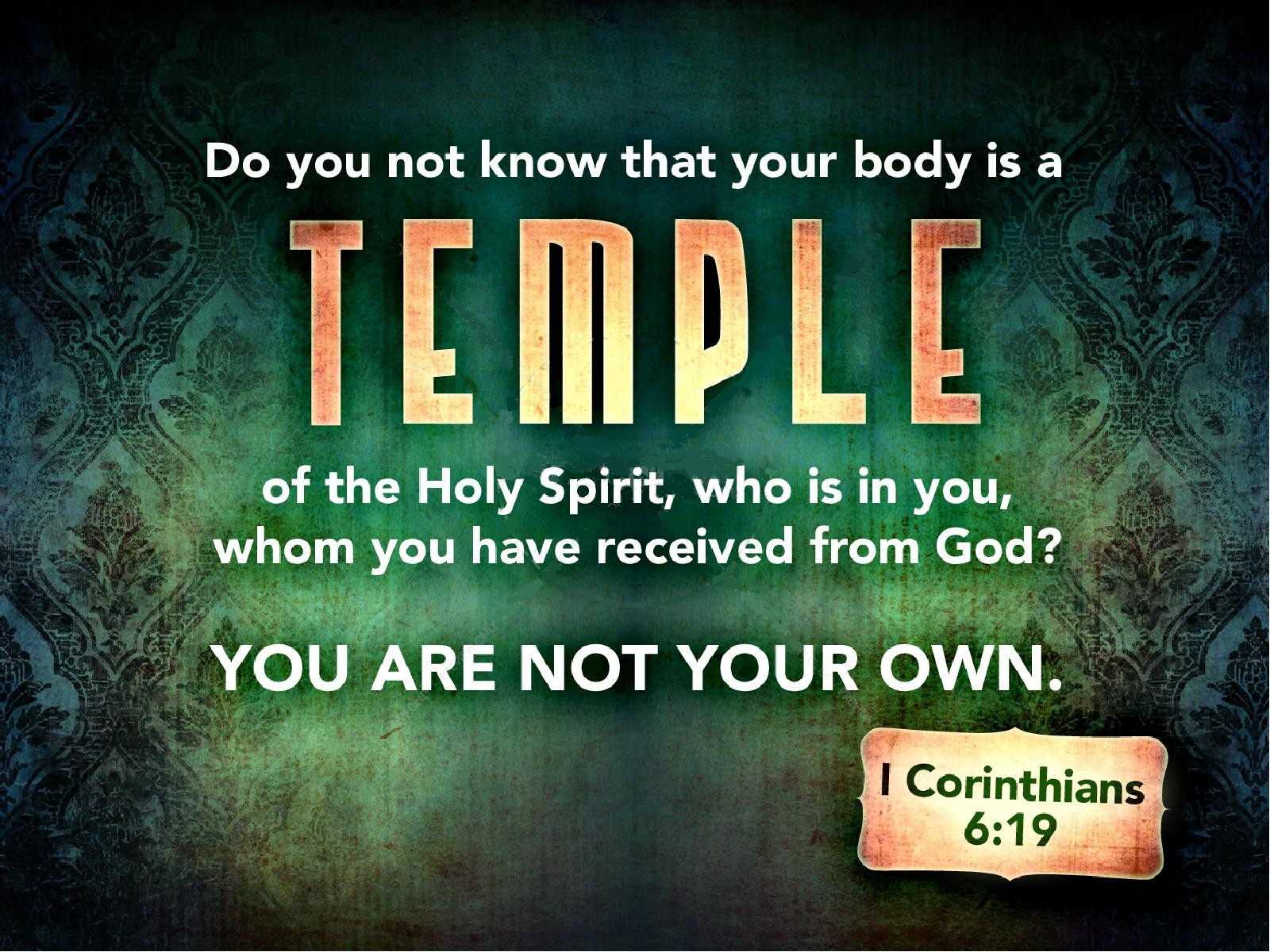 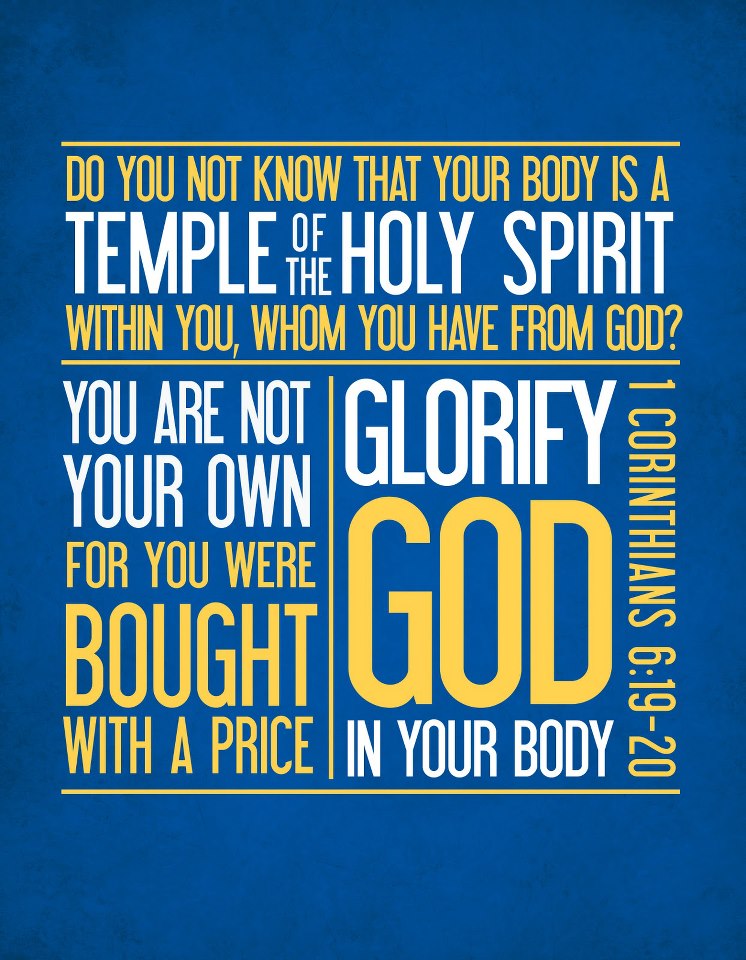 HOW DO I GLORIFY
WITH MY BODY?
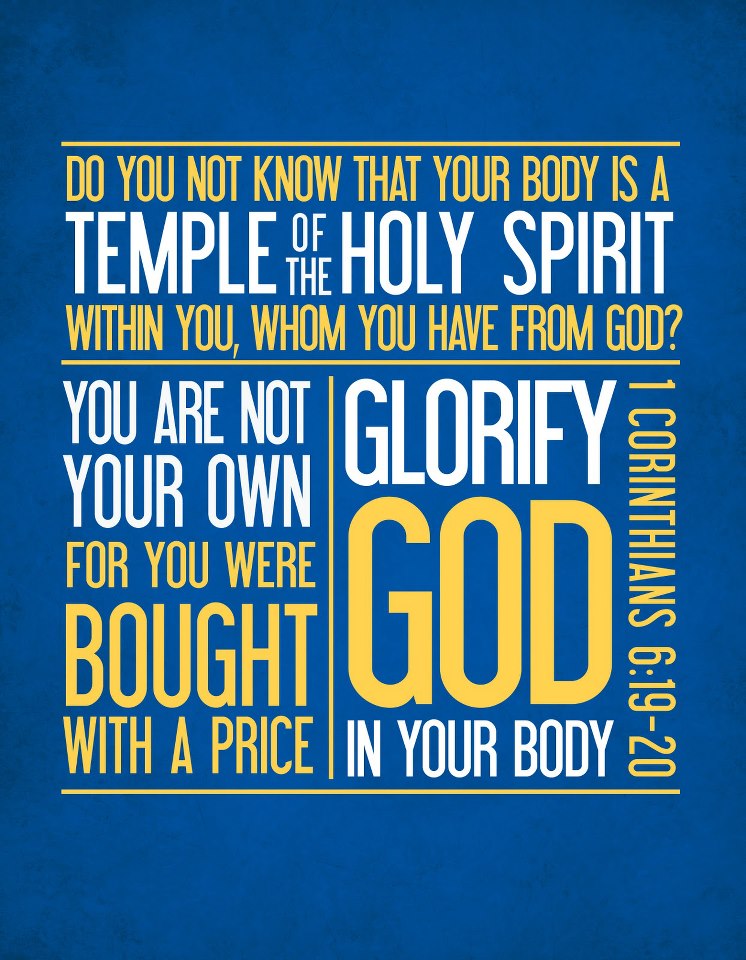 HOW DO I GLORIFY
WITH MY BODY?
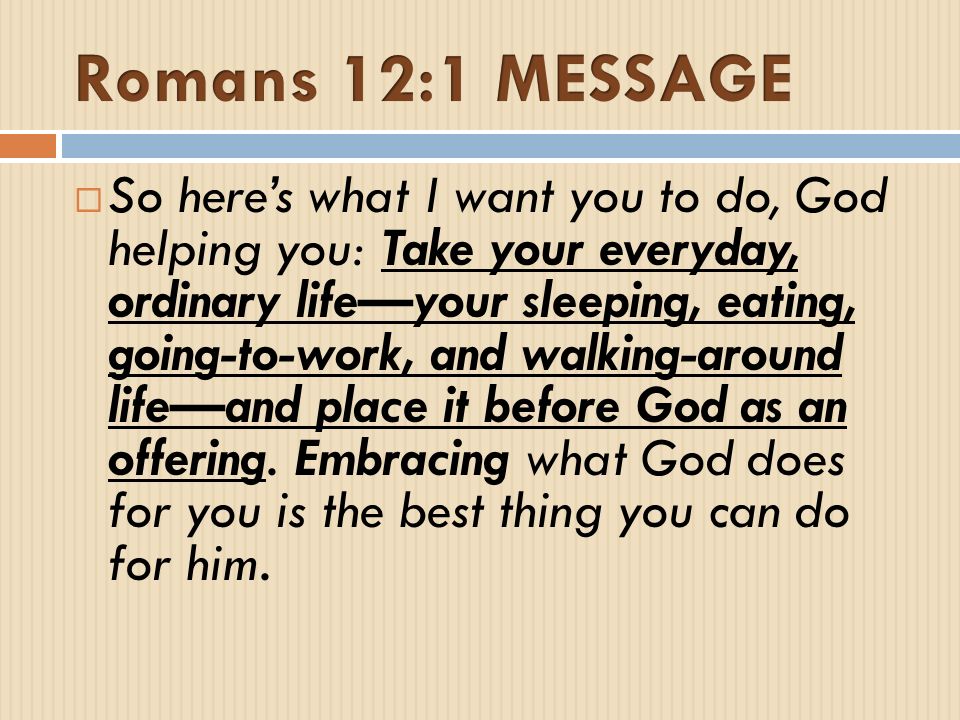 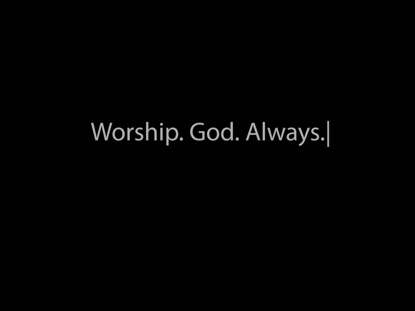 You are always in a temple,
so always worship.
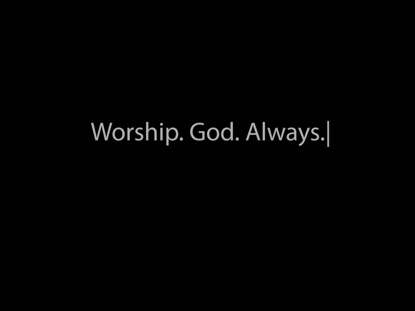 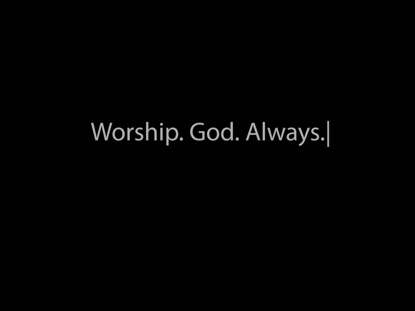 You are always in a temple,
so always worship.
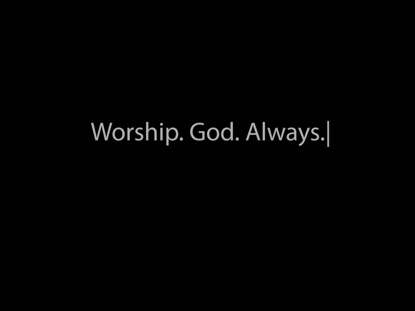 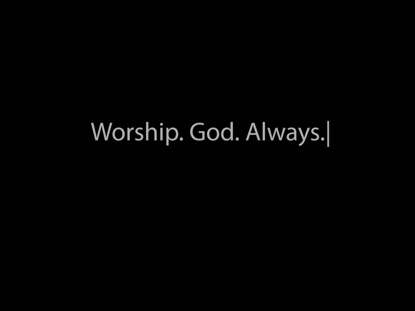 Remember 
Your God Given Value
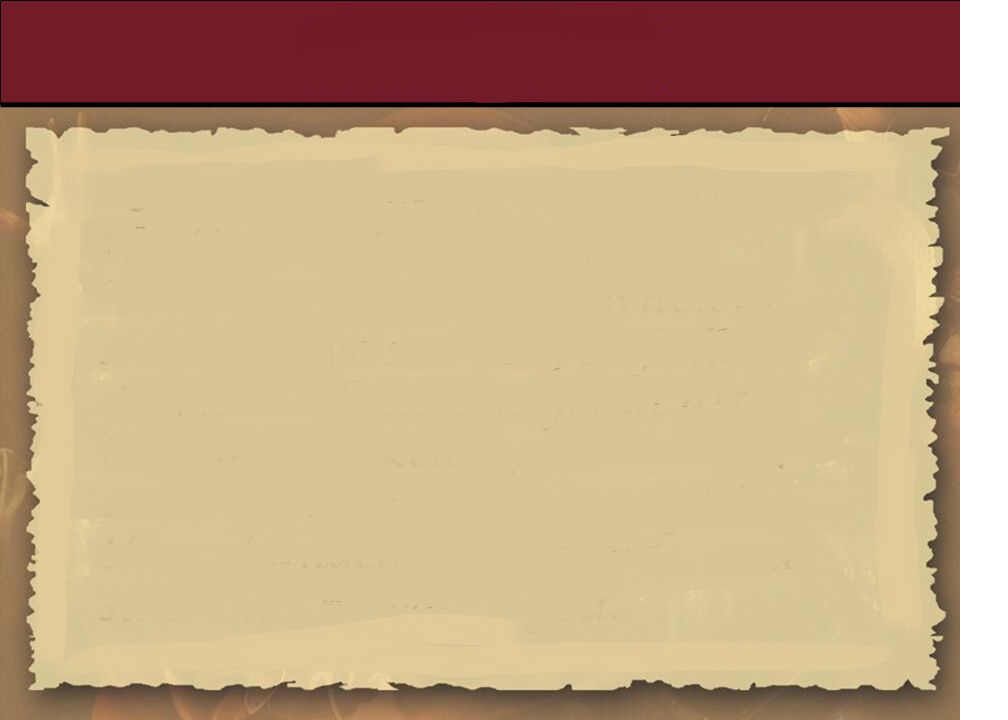 1 Timothy 2:8-9 (God’s Word)
Clothe your bodies in ways that honor God. Use your bodies in ways that demonstrate your understanding of their spiritual purpose. Give your body the same value that God gives them. Don’t cheapen the temple by dressing it for sensual purposes. Listen to Paul’s council to those with Timothy at Ephesus:
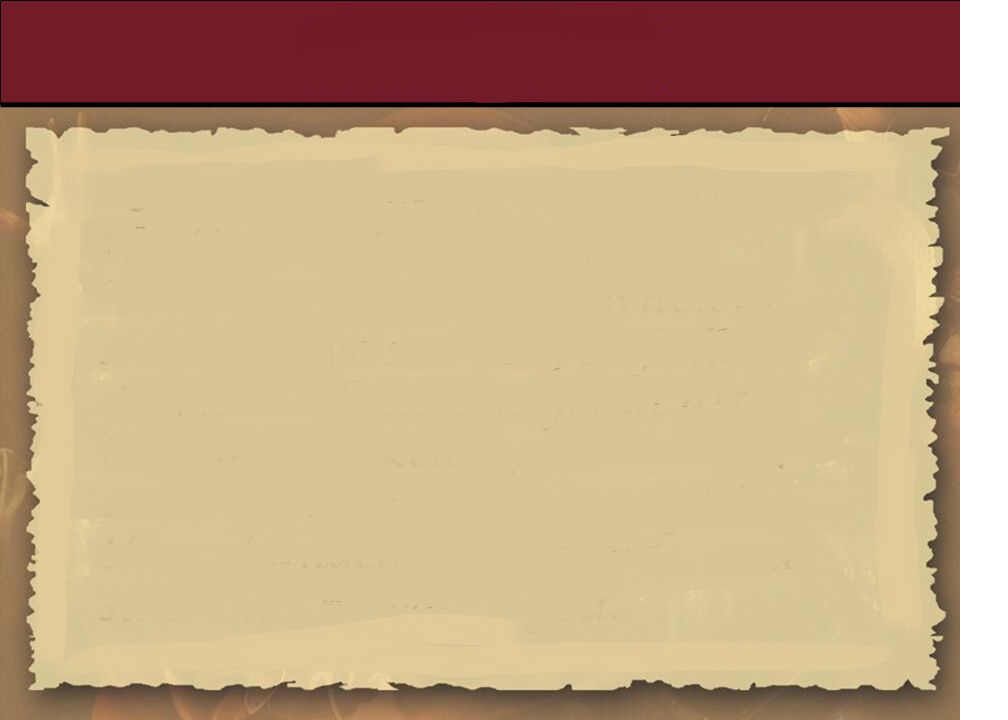 1 Timothy 2:8-9 (God’s Word)
8 I want men to offer prayers everywhere. They should raise their hands in prayer after putting aside their anger and any quarrels they have with anyone. 9 I want women to show their beauty by dressing in appropriate clothes that are modest and respectable. Their beauty will be shown by what they do, not by their hair styles or the gold jewelry, pearls, or expensive clothes they wear.
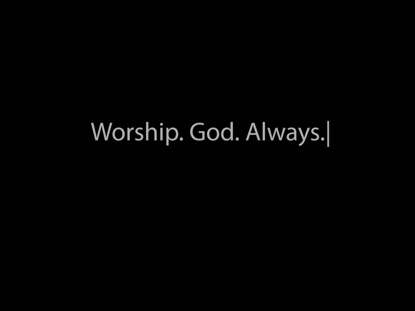 You are always in a temple,
so always worship.
Remember 
Your God Given Value
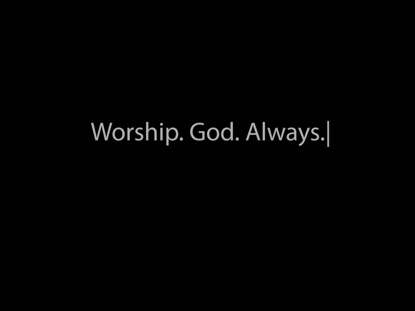 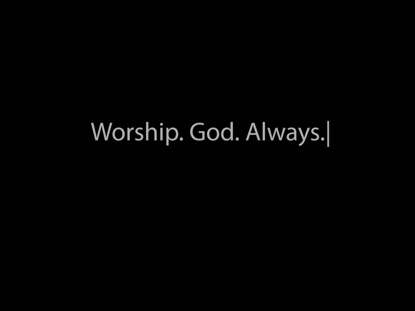 Your Body is an instrument
to glorify God by being a
Blessing to others.
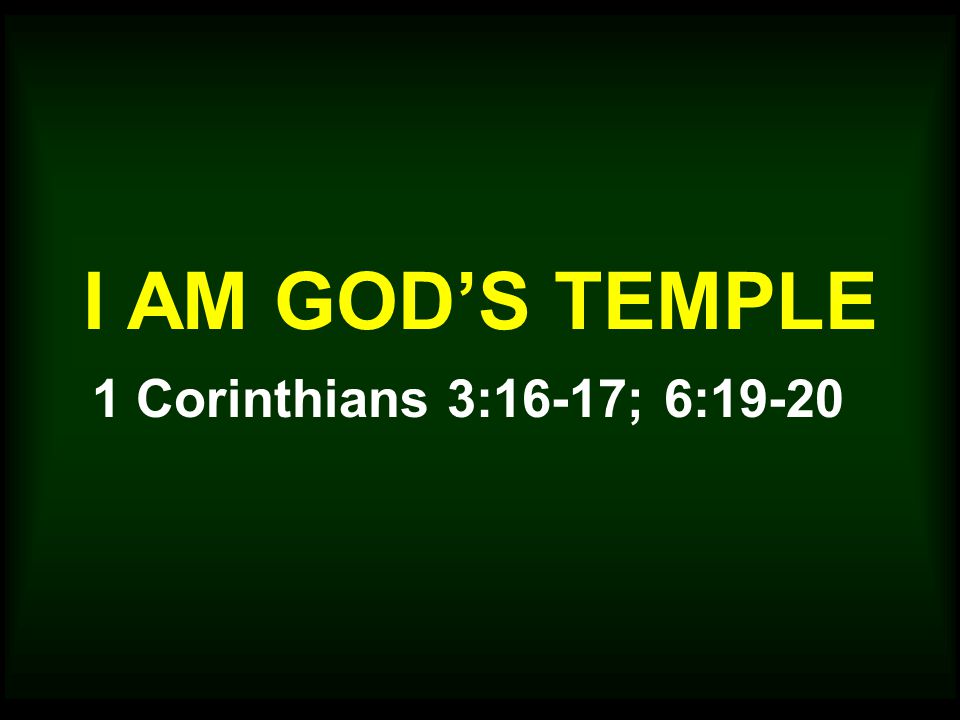 I will glorify God with my body!